Očkovaním preventabilné ochorenia
Prof. MUDr. Martin Rusnák, CSc
Katedra VZ FZaSP TU, Trnava
podľa Hanna M. Nohynek, Elizabeth Miller: Surveillance for vaccine-preventable diseases. In: Infectious Disease Surveillance, Second Edition. Edited by Nkuchia M. M’ikanatha, Ruth Lynfield, Chris A. Van Beneden and Henriette de Valk. 2013 John Wiley & Sons, Ltd. Published 2013 by Blackwell Publishing Ltd.
V prísnom zmysle sa očkovanie vzťahuje na inokuláciu (z latiny in oculus, do puku) s vírusom vakcínie proti kiahňam. 
V súčasnosti sa toto slovo používa široko synonymne s postupmi imunizácie proti všetkým infekčným ochoreniam. 
Pôvodné použitie slova bolo obmedzené na očkovanie proti kiahňam. To bol prvý spôsob prevencie letálneho ochorenia imunizáciou ľudí. 
Predstavil ho Edward Jenner (1749–1823). Jennerov objav viedol k celosvetovej eradikácii kiahní. 
Imunizácia je sémanticky a etymologicky správnejšie slovo ako očkovanie.
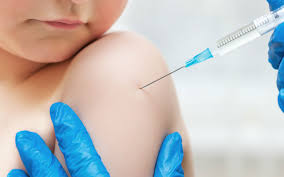 Očkovanie – imunizácia
rusnak.truni.sk
31.3.19
2
Umelá indukcia aktívnej imunity zavedením špecifického antigénu patogénneho organizmu do citlivého hostiteľa. 
Ochrana citlivých jedincov pred prenosnými chorobami podávaním živých modifikovaných činidiel (ako v prípade žltej zimnice), suspenzie usmrtených organizmov (ako pri čiernom kašli) alebo inaktivovaného toxínu (ako v prípade tetanu). 
Dočasná pasívna imunizácia môže byť produkovaná podávaním protilátky vo forme imunoglobulínu za určitých podmienok.
Imunizácia (Syn: vakcinácia)
rusnak.truni.sk
31.3.19
3
Imunobiologická látka použitá na aktívnu imunizáciu zavedením živého modifikovaného, ​​atenuovaného alebo usmrteného inaktivovaného infekčného organizmu alebo jeho toxínu do tela. 
Vakcína je schopná stimulovať imunitnú reakciu zo strany hostiteľa, ktorý je takto odolný voči infekcii. 
Slovo vakcína bola pôvodne aplikovaná na sérum z kravy infikovanej vírusom vakcínie (kravské kiahne; latinská vakcína, „krava“); teraz sa používa pre všetky imunizačné činidlá.
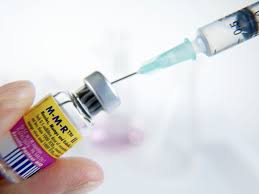 VakcínaZdroj definícií: Porta, M. (2014). A dictionary of epidemiology. New York, NY, Oxford university press.
rusnak.truni.sk
31.3.19
4
Závisia od fázy očkovacieho programu. 
Pred zavedením očkovania sú potrebné údaje na odhadnutie zaťaženia chorobou, na identifikáciu rizikových skupín a na rozhodnutie o vhodnej stratégii vývoja očkovania alebo vakcíny. 
Údaje po zavedení očkovania sú potrebné na monitorovanie výkonnosti programu vakcinácie a na identifikáciu vnímavých jedincov, ako aj na poskytnutie výstražných signálov na identifikáciu a kontrolu prepuknutia.
Ciele dohľadu
rusnak.truni.sk
31.3.19
5
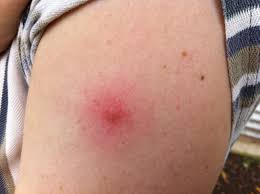 rusnak.truni.sk
31.3.19
6
rusnak.truni.sk
31.3.19
7
rusnak.truni.sk
31.3.19
8
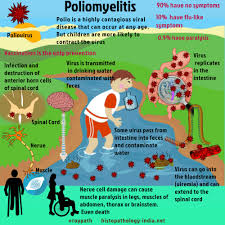 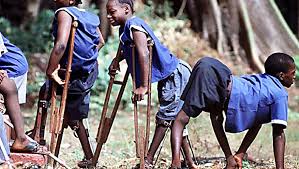 rusnak.truni.sk
31.3.19
9
Twinrix Adult, injekčná suspenzia
Očkovacia látka (adsorbovaná) proti hepatitíde A (inaktivovaná) a hepatitíde B (rDNA) (HAB). 
dávka (1 ml) obsahuje: Vírus hepatitídy A (inaktivovaný)1,2720 ELISA jednotiek Povrchový antigén hepatitídy B3,420 mikrogramov
Vyrábaný na ľudských diploidných bunkách (MRC-5) Adsorbovaný na hydroxid hlinitý, hydratovaný0,05 miligramu Al3+
Vyrábaný na kultúre buniek kvasníc(Saccharomyces cerevisiae) technológiou rekombinantnej DNA
Adsorbovaný na fosforečnan hlinitý
https://www.ema.europa.eu/en/documents/product-information/twinrix-adult-epar-product-information_sk.pdf
rusnak.truni.sk
31.3.19
10
rusnak.truni.sk
31.3.19
11
rusnak.truni.sk
31.3.19
12
M-M-RVAXPRO prášok a disperzné prostredie na injekčnú suspenziu
Očkovacia látka proti osýpkam, mumpsu a ružienke (živá)
KVALITATÍVNE A KVANTITATÍVNE ZLOŽENIE 
Po rekonštitúcii jedna dávka (0,5 ml) obsahuje:
Vírus osýpok kmeň Enders Edmonston (živý, oslabený) nie menej ako 1x103 CCID50* V
vírus mumpsu kmeň Jeryl Lynn™ [hladina B] (živý, oslabený) nie menej ako 12,5x103 CCID50* 
Vírus ružienky kmeň Wistar RA 27/3 (živý, oslabený) nie menej ako 1x103 CCID50* *50 %infekčnej dávky bunkovej kultúry 
rozmnožený na bunkách kuracieho embrya
rozmnožený na ľudských diploidných pľúcnych fibroblastoch WI-38
https://ec.europa.eu/health/documents/community-register/2013/20130220125322/anx_125322_sk.pdf
rusnak.truni.sk
31.3.19
13
rusnak.truni.sk
31.3.19
14
rusnak.truni.sk
31.3.19
15
rusnak.truni.sk
31.3.19
16
Aby vakcíny fungovali efektívne, musia byť bezpečné, imunogénne a včas sa dostať k určenej cieľovej skupine
Zaviedli sa prísne správne výrobné postupy a požiadavky na kontrolu kvality, ktoré musia výrobcovia dodržiavaťaby sa zabezpečilo, že predané a dodané vakcíny budú čo najúčinnejšie a čo najmenej škodlivé. 
Nadnárodné kontrolné agentúry, ako napríklad Európska medicínska agentúra v Európe a národné kontrolné orgány, ako napríklad Úrad pre kontrolu potravín a liečiv v USA, zabezpečujú, že vakcíny s licenciou na používanie v týchto krajinách spĺňajú všetky štandardy vysokej kvality.
Dohľad súvisiaci s programami očkovania
rusnak.truni.sk
31.3.19
17
V závislosti od patológie a imunológie špecifickej VPD sa výkonnosť programu meria rôznymi indikátormi. 
Patrí medzi ne 
pokrytie vakcínou, 
imunologické (humorálne a bunkami sprostredkované) markery ochrany a 
odhady účinnosti, ktoré môžu byť 
priame (tj zníženie výskytu VPD u očkovaných) alebo 
nepriame (tj zníženie výskytu VPD u tých, ktorí neboli očkovaní), takzvaný efekt „imunita stáda“).
Meranie účinnosti vakcinácie
rusnak.truni.sk
31.3.19
18
Preveroval stav imunity ľudí proti osýpkam, mumpsu a ružienke a vírusovej hepatitíde typu A, B a C. 
Zrealizovaný bol z poverenia Ministerstva zdravotníctva SR a pod koordináciou Úradu verejného zdravotníctva SR.
Do IP 2018 sa zapojilo 322 praktických lekárov. 
V laboratóriách Úradu verejného zdravotníctva SR a Regionálneho úradu verejného zdravotníctva so sídlom v Banskej Bystrici boli vyšetrené séra celkovo od 4 218 osôb s rovnomerne zastúpeným pohlavím a miestnou príslušnosťou vo veku od 1-69 rokov.
Imunologický prehľad na Slovensku 2018podľa http://www.uvzsr.sk
rusnak.truni.sk
31.3.19
19
Podiel detí s ochrannou hladinou protilátok proti osýpkam do 11 rokov veku sa pohybuje od 96,3% u 3-ročných detí po 83,6% u 8-ročných detí,
dosiahnuť stav zaočkovanosti detskej populácie z predchádzajúcich rokov, t. j. 98 %.
najvyššia vnímavosť k infekcii – proporcia negatívnych 18,27% - bola zistená u vekovej skupiny 35 až 39-ročných,
najvyššia odolnosť bola zistená vo vekových skupinách nad 50 rokov veku – 94,3% vs. 97,8%,
odporučiť dobrovoľné zaočkovanie osôb 1 dávkou očkovacej látky, ktorým boli v rámci IP 2018 zistené negatívne a hraničné výsledky protilátok a tieto osoby boli v minulosti dokázateľne očkované (cca. 500 účastníkov IP 2018),
vzhľadom k tomu, že bola zistená najvyššia vnímavosť k infekcii vo vekovej skupine od 25 – 49 ročných, odporučiť týmto osobám, ktoré nemajú v zdravotnej dokumentácii záznam o dvoch dávkach očkovania ako aj osobám, ktoré sú v riziku nákazy ochorenia (napr. zdravotnícki pracovníci), aby sa dali zaočkovať 1 dávkou očkovacej látky.
Závery k osýpkam
rusnak.truni.sk
31.3.19
20
Proporcia pozitívnych je v jednotlivých vekových skupinách výrazne pod 90%,
dosiahnuť stav zaočkovanosti detskej populácie z predchádzajúcich rokov, t. j. 98 %.
v skupine 5 až 9-ročných je pozitívnych 54,8%, v skupine 10 až 14-ročných to bolo 64,3%,
u osôb očkovaných dvoma dávkami proti parotitíde bola maximálna proporcia pozitívnych zistená vo vekovej skupine 10 až 14-ročných, a to 67,8%, 
v celej kohorte osôb vyšetrených na protilátky proti vírusu parotitídy bol zaznamenaný vysoký podiel hraničných hodnôt (16,7%), ktoré sa hodnotia pod úrovňou ochrannej hladiny,
zistená proporcia pozitívnych vzoriek u osôb plne očkovaných (max. 67,8%) zodpovedá informácii o tejto zložke vakcíny proti MMR, ktorá má nižšiu imunogenicitu ako zložky vakcíny proti osýpkam či rubeole,
zmeny v doterajšej očkovacej schéme vzhľadom na vlastnosti parotitickej zložky vakcíny ako aj vzhľadom na súčasnú chorobnosť na parotitídu nie sú potrebné.
Závery k mumpsu (parotitída)
rusnak.truni.sk
31.3.19
21
protilátková odpoveď bola zistená vo vysokej proporcii vo všetkých vekových skupinách,
súčasne zistený stav proporcie chránených osôb poskytuje dostatočnú kolektívnu ochranu populácie proti infekcii vírusom rubeoly ako aj proti vzniku kongenitálneho rubeolového syndrómu,
protilátky zistené proti  vírusu rueboly vzhľadom na vysokú imunogenicitu  rubeolovej zložky vakcíny môžu poslúžiť ako nepriamy dôkaz očkovania resp. neočkovania MMR vakcínou,
z pohľadu efektivity očkovania proti rubeole nie sú potrebné žiadne zmeny v súčasnom očkovacom kalendári,
dosiahnuť stav zaočkovanosti detskej populácie z predchádzajúcich rokov, t. j. 98 %.
Závery k rubeole
rusnak.truni.sk
31.3.19
22
analýza výsledkov potvrdila, že vnímavosť k infekcii vírusom VHA je v populácii SR vysoká – 73,8%, čo zodpovedá epidemiologickej situácii vo výskyte VHA a nízkej zaočkovanosti populácie. Vzhľadom na vysokú vnímavosť zistenú v súbore možno očakávať aj naďalej šírenie VHA vo všetkých vekových skupinách,
vysoká proporcia pozitívnych protilátok u očkovaných – 96,2% potvrdzuje vysokú účinnosť používaných vakcín,
vzhľadom na vysokú účinnosť používaných vakcín proti VHA, súčasnú mobilitu a migráciu obyvateľov, ako aj cestovanie osôb za prácou alebo turistikou, kde vzniká riziko vzniku ochorenia, odporučiť odporúčané očkovanie proti VHA pre deti vo veku 2 až 5 rokov.
Závery k vírusovej hepatitíde A (VHA)
rusnak.truni.sk
31.3.19
23
vo vekových skupinách detí a adolescentov, ktorí podliehali od roku 1998 povinnému očkovaniu proti VHB a v troch ročníkoch narodenia u starších detí, ktoré boli doočkované proti VHB (1997,1996,1995),bola zistená proporcia pozitívnych od 89,9 % vo vekovej skupine 1-4 ročných po 76,1 % v skupine 20-24 ročných, 
v starších vekových skupinách  proporcia  pozitívnych protilátok klesá až na hodnotu 25,1 %, a to vo vekovej skupine 60—69 ročných (očkovaní boli prevažne zdravotnícki pracovníci, iné profesie v riziku nákazy VHB a cestovatelia), 
proporcia chránených od ostatných IP realizovaných v roku 2002 významne stúpla a to najmä vo vekových skupinách podliehajúcich povinnému očkovaniu, ktoré bolo zavedené v roku 1998, t.j. osoby do veku 24 rokov sú očkované proti VHB,  
dosiahnuť stav zaočkovanosti detskej populácie z predchádzajúcich rokov, t. j. 98 %  s dodržiavaním očkovacích schém, 
skvalitniť úroveň zaznamenávania údajov o očkovaní, resp. prekonaní ochorenia  do zdravotnej dokumentácie pacienta.
Závery k vírusovej hepatitíde B (VHB)
rusnak.truni.sk
31.3.19
24
zistené boli celkom 4 pozitívne prípady na VHC. Pozitívne prípady boli okamžite po zistení epidemiologicky došetrené a bola im poskytnutá príslušná zdravotná starostlivosť,
IP 2018 preukázali, že proporcia pozitívnych na VHC je v súbore  nízka – 0,095%,
výsledky sérologických vyšetrení zodpovedajú súčasnému stavu chorobnosti na akútnu i chronickú VHC,
skríning zameraný na vyhľadanie pozitívnych prípadov je potrebné zamerať cielene na rizikovú časť populácie, celopopulačný skríning nie je efektívny.
Závery k vírusovej hepatitíde C (VHC)
rusnak.truni.sk
31.3.19
25
Nízka akceptácia očkovacích látok je problémom zdravia verejnosti, ktorý môže spôsobiť stratu "skupinovej imunity" a viesť k šíreniu infekčných chorôb. 
V častiach Európy a Severnej Ameriky sa detské choroby ako osýpky, mumps a čierny kašeľ vrátili v dôsledku nedostatočného očkovania.
Štúdie kombinovali modely správania a epidemiológiu s cieľom porozumieť výzve dobrovoľnej vakcinácie, ale nedokázali úplne vysvetliť pretrvávanie nízkej akceptácie očkovacích látok.
Dnes sa viac ako 100 miliónov detí ročne očkuje proti chorobám ako záškrt, tetanus, čierny kašeľ, tuberkulóza, detská obrna, osýpky a hepatitída B. Očkovaním sa každý rok na celom svete predíde približne 2,5 mil. úmrtí a znižujú sa náklady na liečbu konkrétnych ochorení vrátane antimikrobiálnej liečby (predpísanej na vírusové infekcie).
Niekoľko krajín EÚ a susediacich krajín napriek svojim vynikajúcim výsledkom v súčasnosti čelí bezprecedentnému výskytu ohnísk chorôb, ktorým sa dá predchádzať očkovaním. Dôvodom je nedostatočná miera zaočkovania. Nerovnomerný prístup k očkovaniu a zníženie dôvery verejnosti sú dôvodom na znepokojenie a veľkou výzvou pre odborníkov na zdravie verejnosti.
https://ec.europa.eu/health/vaccination/overview_sk
rusnak.truni.sk
31.3.19
26
Politika v oblasti očkovania je v právomoci vnútroštátnych orgánov, Európska komisia však pomáha krajinám EÚ, aby koordinovali svoje politiky a programy.
Rada v decembri 2018 navrhla odporúčanie na posilnenie spolupráce EÚ v oblasti chorôb, ktorým sa dá predchádzať očkovaním. Cieľom iniciatívy je riešiť obavy z očkovania, zlepšiť koordináciu v oblasti obstarávania očkovacích látok, podporiť výskum a inovácie a posilniť spoluprácu EÚ v oblasti chorôb, ktorým možno predchádzať očkovaním.
Krajiny EÚ sa vyzývajú, aby vypracovali a implementovali národné plány očkovania pomocou iniciatív na zlepšenie miery zaočkovania a zavedenie rutinných kontrol stavu očkovania.
https://audiovisual.ec.europa.eu/en/video/I-154315
Opatrenia na úrovni EÚ
rusnak.truni.sk
31.3.19
27
podporuje očkovanie rizikových skupín proti sezónnej chrípke,
nabáda krajiny EÚ, aby zabezpečili imunizáciu všetkých detí,
schválila používanie dvoch vakcín proti rakovine krčka maternice,
pomáha krajinám EÚ pri vývoji stratégie očkovania proti pandemickej chrípke A(H1N1)
Komisia takisto podporuje krajiny EÚ pri udržiavaní alebo zvyšovaní miery zaočkovania
rusnak.truni.sk
31.3.19
28
Očkovanie –vakcinácia – imunizácia
Spôsoby vykonávania imunizácie
Imunologický prehľad na Slovensku v roku 2018
Politika EU
Zhrnutie
rusnak.truni.sk
31.3.19
29